OUTREACH Committee2023 CoDA Service Conference Report
Vision and Purpose
Vision
The vision of World Service is to carry the message to codependents worldwide who still suffer.

Purpose
The purpose is to encourage CoDA members to share their personal experience, strength, and hope.
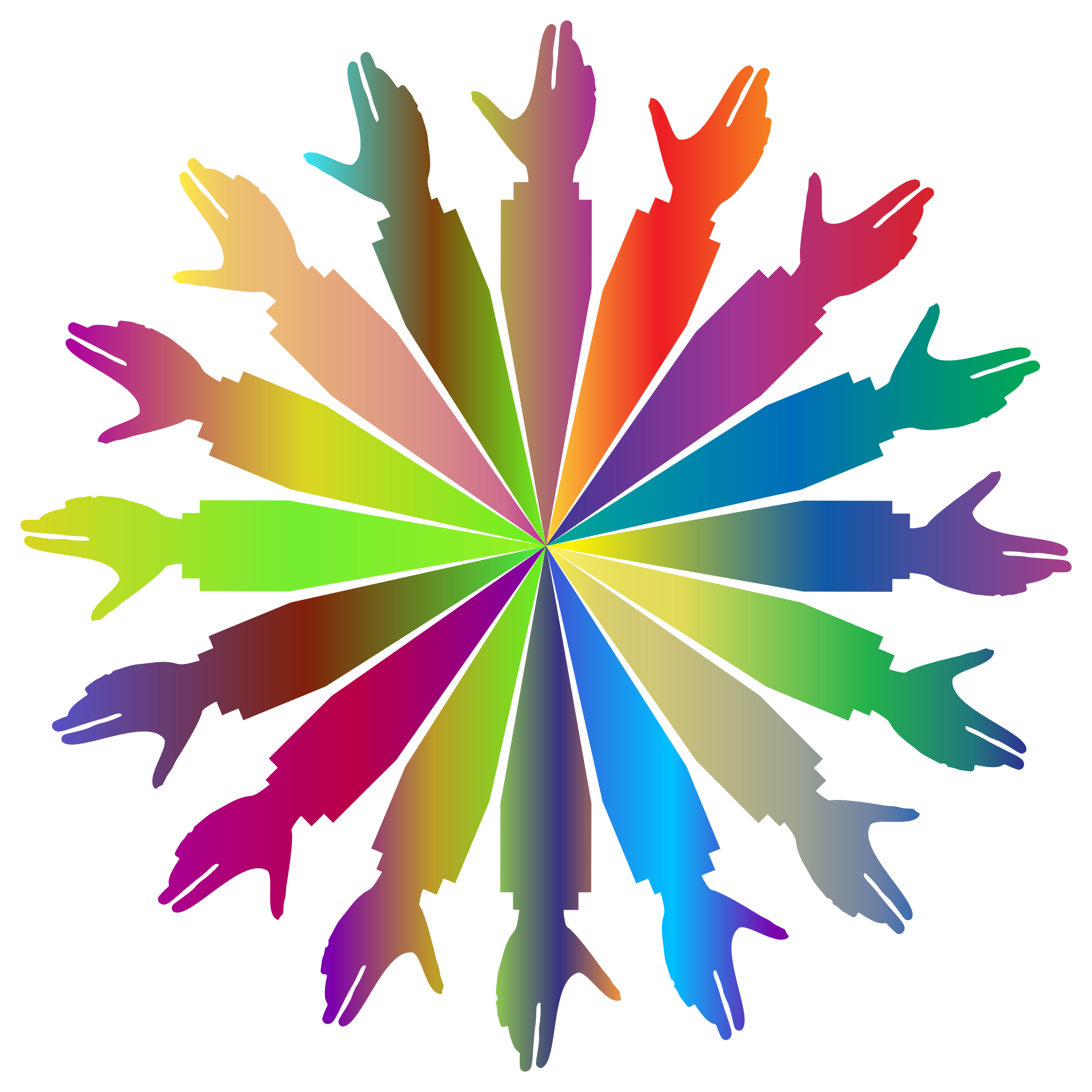 2
Outreach Committee Long-Term Goals
Develop the concept of Outreach as In-reach
Reach out to World CoDA Community in the hopes that the World CoDA Community will reach in…
Engage and participate in CoDA World Service.
Share your methods and ideas that have been successful in your country and community.
Be inclusive with ongoing global dialogue.
3
[Speaker Notes: Is CoDA effective?  How can Outreach be more effective globally?]
Goals and Action Plan- Outreach 2023
Support CoDA meetings and new members.
Contact CoDA World members through CoDA Area Contacts on the website.
Update specific content on the Outreach Resource Guide and revise as needed.
Increase understanding of CoDA sponsorship 
Organize Annual Sponsorship Workshops the 2nd Saturday in February of each year
Collaborate with Communications Committee on  sponsorship list, and with other committees on projects.
Weekend retreats f2f or online.
4
[Speaker Notes: Share ideas.  What is working for your meeting in your community?]
Objectives of Outreach
Reach out to Professionals in the community to inform them about CoDA.
Develop communication to reach out to other existing 12 Step Programs in support of codependents who still suffer.
Multilingual, multicultural, multiethnic community.  The focus is inclusive participation, regardless of individual differences.  Looking for new CODA literature and translation services.
5
[Speaker Notes: Support Tradition 11, which is a public relations policy based on attraction, rather than promotion.]
Recent activity of Outreach
February, 2023, Outreach sponsored the 1st Annual CoDA Sponsorship Workshop. 
This workshop was inclusive of CoDA members worldwide and the focus was on sharing of experience, strength, and hope regarding CoDA sponsorship.  
Six speakers shared their experience with sponsorship, and then individual participants from CoDA World shared, and connections for sponsorship were established. 
 Outreach is in the process of developing a survey to inform us of feedback regarding the workshop, along with suggestions for the 2nd Annual CoDA Sponsorship Workshop to be held February 10, 2024.
6
Supported Projects for 2023-24
CoDAteen for those under ages 13-18.
LGBTQ+, Alternative Meetings.
Building relationships with other Fellowships; Newcomer and other meeting formats
Welcoming global CoDA members, inclusive of language, race, ethnicity, and those with specific needs.
7
Join Outreach Committee…today
If you have a passion about CoDA and World Outreach and World Service, join us.
Contact :  OutreachChair@coda.org

CoDA World Service only takes as much time as you are willing to spend.
Join us… help develop the 2nd Annual Sponsorship Workshop, develop new Outreach Projects, pamphlets, information webpages, web links and approved service documents.
8
[Speaker Notes: Outreach Workgroups in the future:  Goal to share your ideas with others, and listen to their ideas about what works if you work it.
Is CoDA effective?  How could CoDA Fellowship be more effective? Develop Outreach in your Community..   Grassroots organization.   Workgroups meet monthly on ideas for outreach.]